Московская служба занятости
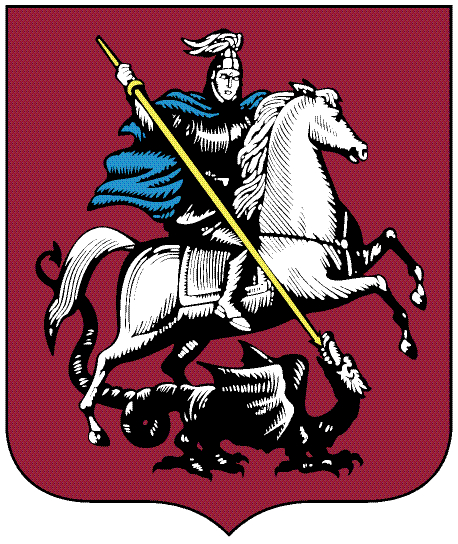 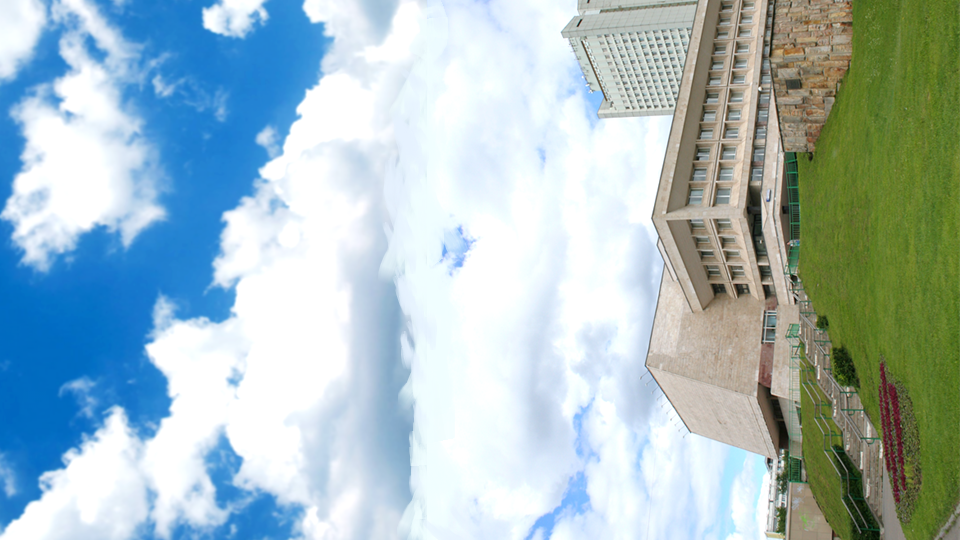 Центр занятости населения Зеленоградского административного округа  города Москвы
124683, Москва, г. Зеленоград,
корпус 1818.
Телефон/факс 8(499) 738-4800,
E-mail: zelao-czn@trud.mos.ru
Центр занятости населения осуществляет:
 
Государственную политику занятости на территории Зеленоградского административного округа г. Москвы

Активное посредничество на рынке труда между работодателями и соискателями работы
 
Правовое консультирование работодателей и работников по вопросам соблюдения трудового законодательства и Закона о занятости населения в РФ

Реализацию государственных гарантий социальной и материальной поддержки безработным гражданам в соответствии с законодательством РФ
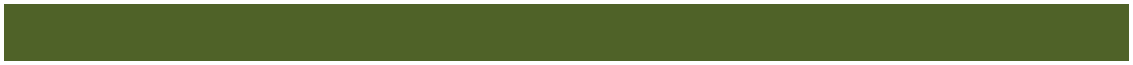 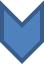 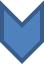 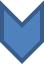 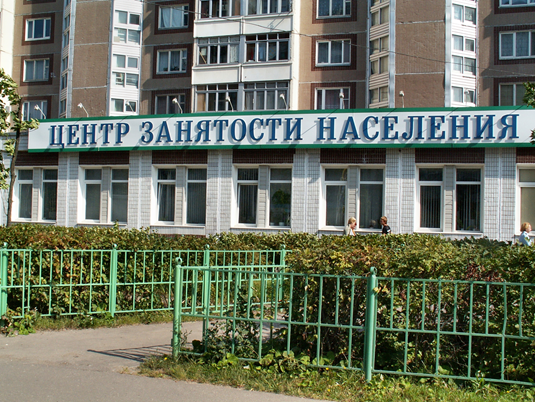 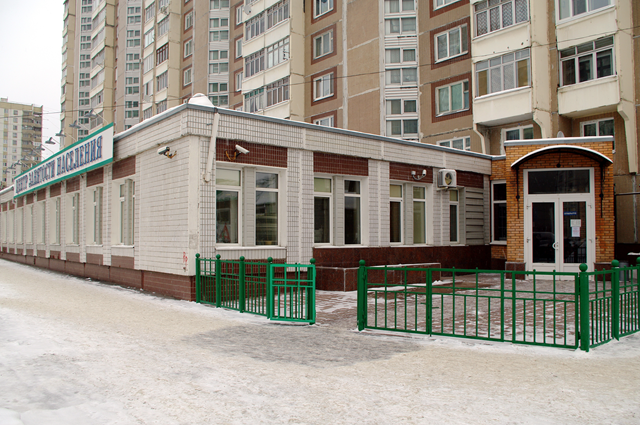 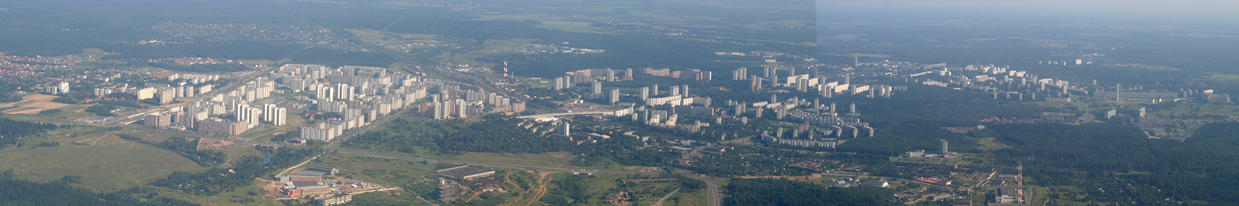 Основные задачи и направления деятельности      Центра занятости населения:
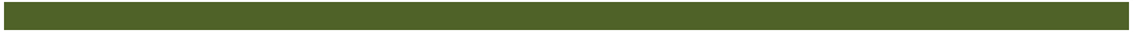 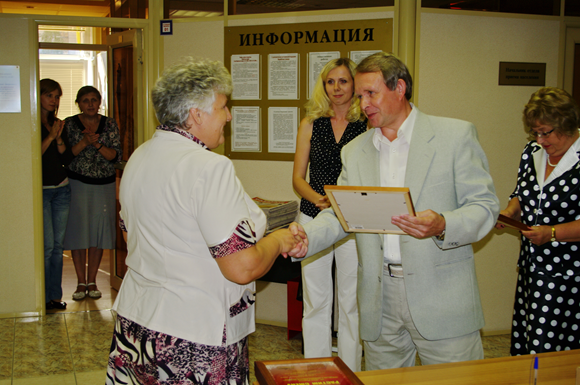 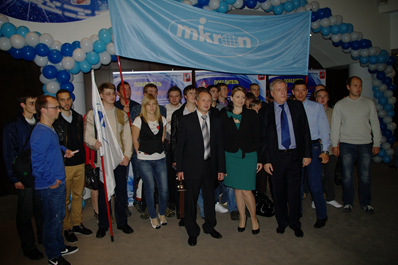 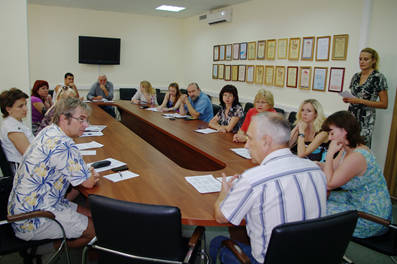 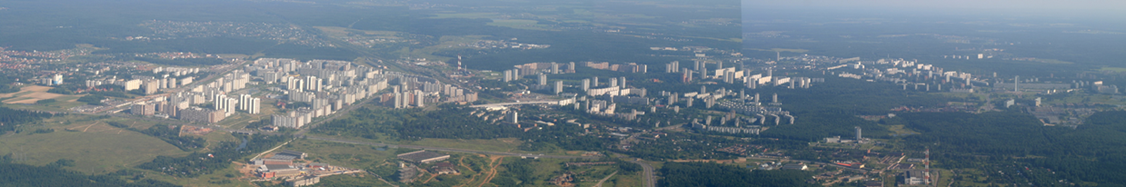 Отдел содействия занятости
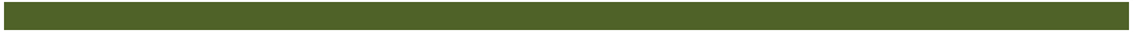 Функции:
Анализ рынка труда
Участие в разработке мероприятий Программы содействия занятости населения
Реализацию государственных гарантий социальной и материальной поддержки безработным гражданам в соответствии с законодательством РФ
Выявление незаконного получения средств из федерального бюджета
Оформление досрочной пенсии безработным гражданам

Москва, Зеленоград, корп. 1818, 
Тел.: 8(499) 717-3192
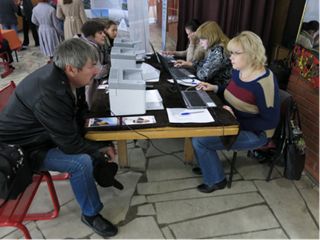 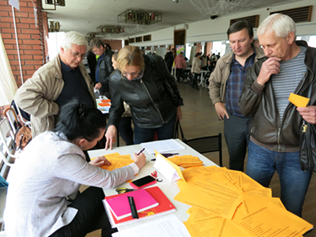 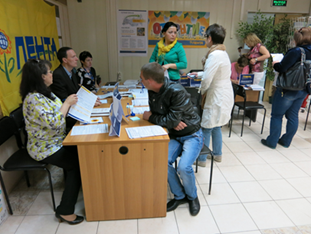 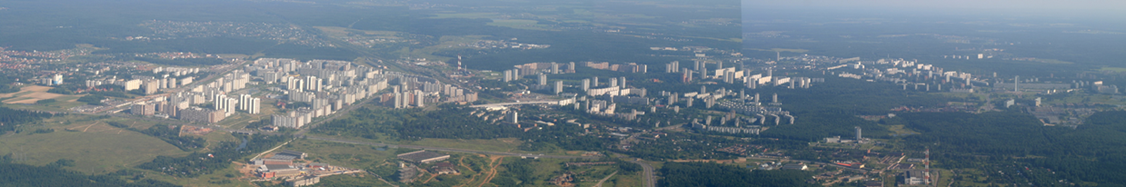 Отдел по работе с предприятиями
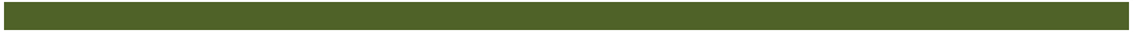 Функции:
Правовое консультирование работодателей и сотрудников по вопросам соблюдения трудового законодательства и Закона о занятости населения в РФ
Формирование и оперативное обновление банка данных свободных рабочих мест и вакантных должностей
Проведение ярмарок вакансий - наиболее эффективной формы посредничества между работодателями и ищущими работу
Предварительный подбор кадров по заявкам работодателей из банка данных высококвалифицированных специалистов
Взаимодействие с работодателями по вопросам организации общественных и временных работ
Финансовая поддержка безработных, желающих открыть собственное дело
Реализация программы «Молодежная практика»

Тел.: 8(499) 733-0510
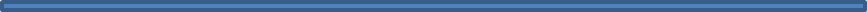 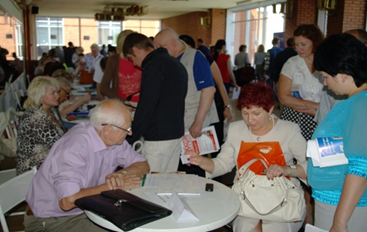 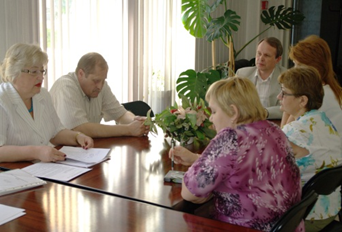 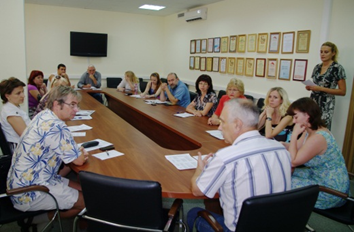 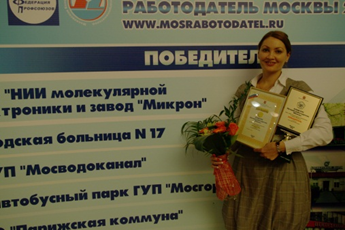 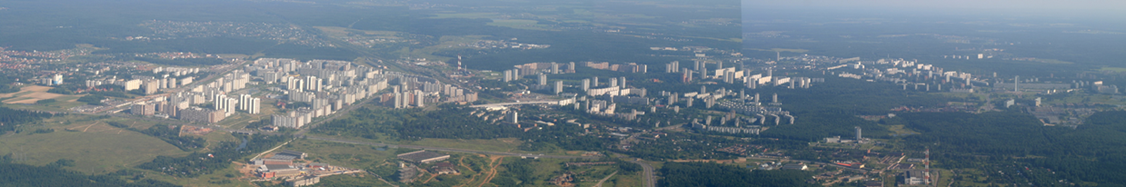 Отдел трудоустройства населения
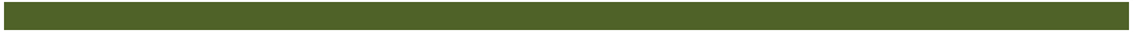 Функции:
Бесплатное содействие в трудоустройстве гражданам, ищущим работу
Регистрация безработных граждан, обратившихся по вопросу трудоустройства
Оформление досрочной пенсии
Социальные выплаты безработным гражданам
Информирование населения о профессиональном обучении безработных граждан
Направление на общественные и временные работы

Москва, Зеленоград, корп. 1818,
Тел.: 8(499) 717-3174
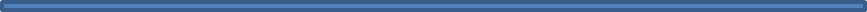 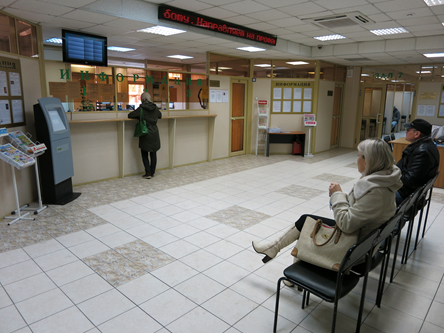 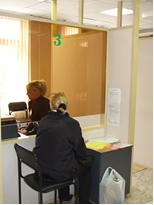 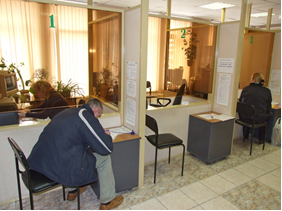 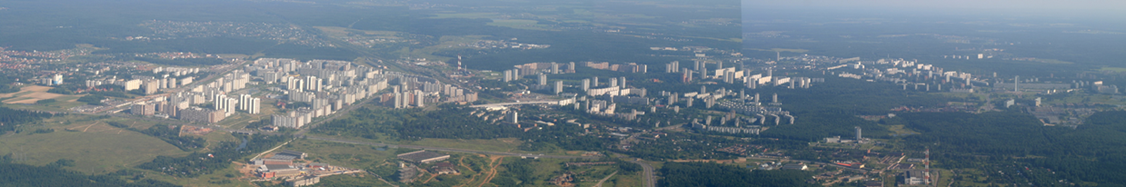 Отдел профессионального обучения и психологической поддержки
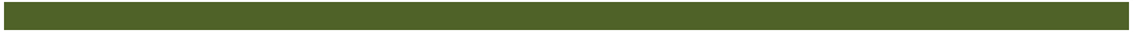 Функции:
Профессиональная ориентация и профессиональное консультирование
Направление на профессиональное обучение безработных граждан
Психологическая поддержка безработных граждан
Оказание дополнительных услуг безработным гражданам при содействии в трудоустройстве по программе «Клуб ищущих работу»

Тел.: 8 (499) 717-4074
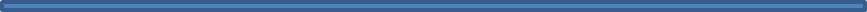 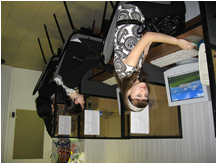 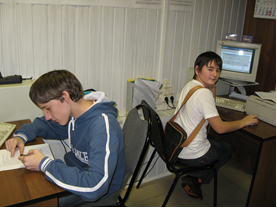 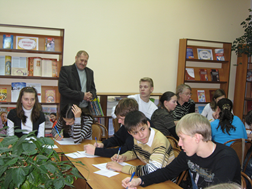 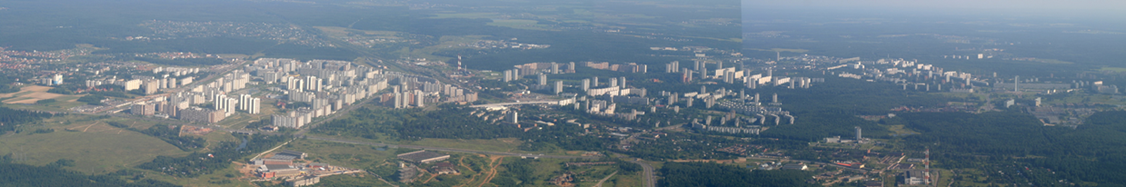 Отдел «Ресурсный центр»
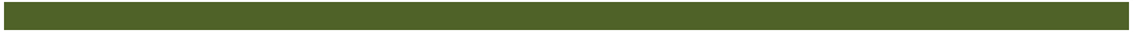 Функции:
Оказание информационно-консультационной помощи населению по проблемам профессионального самоопределения граждан и развития человеческих ресурсов
Формирование для предприятий города банка данных соискателей работы
Предоставление гражданам свободного доступа к банку вакансий специализированным сайтам Интернет, помощь в составлении резюме

Тел.: 8 (499) 733-0620
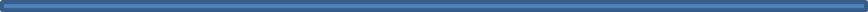 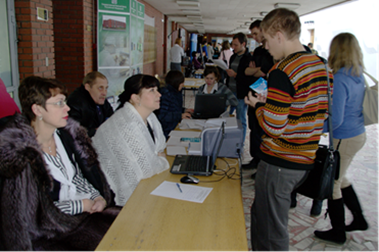 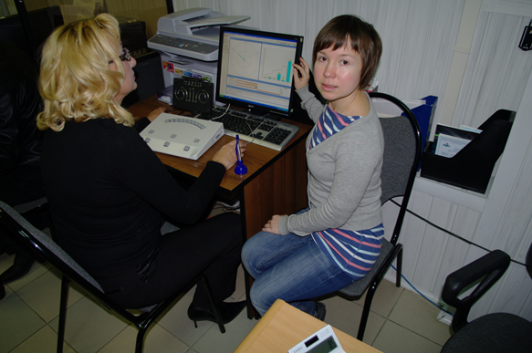 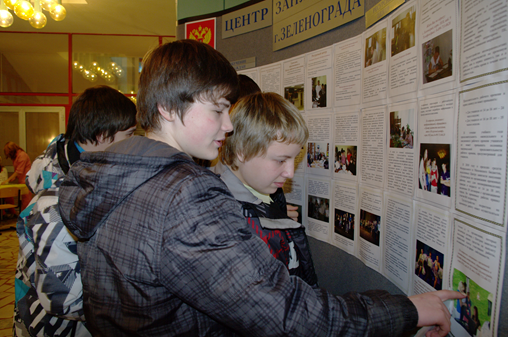 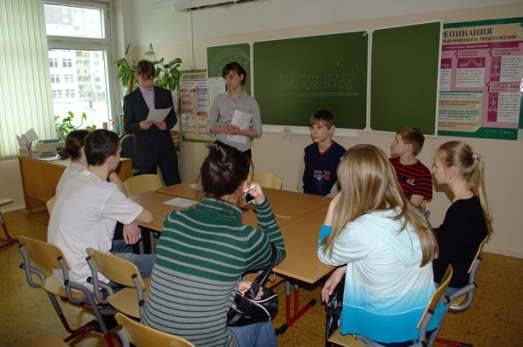 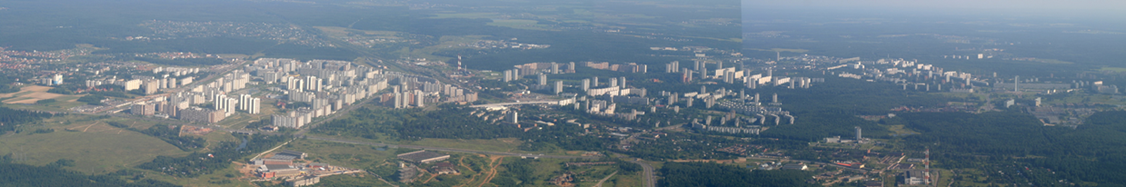 Инфографика
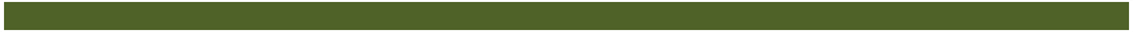 Численность безработных граждан
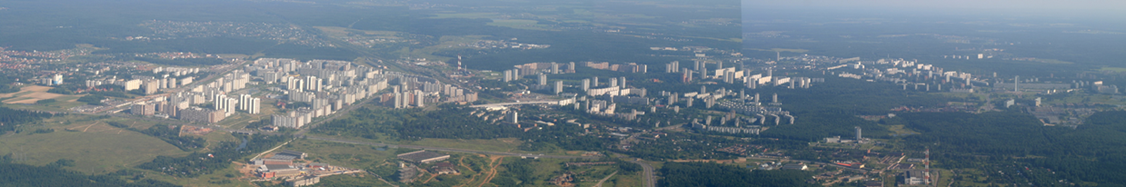 Инфографика
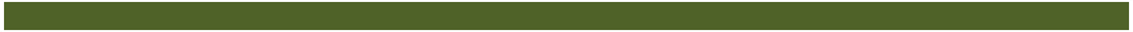 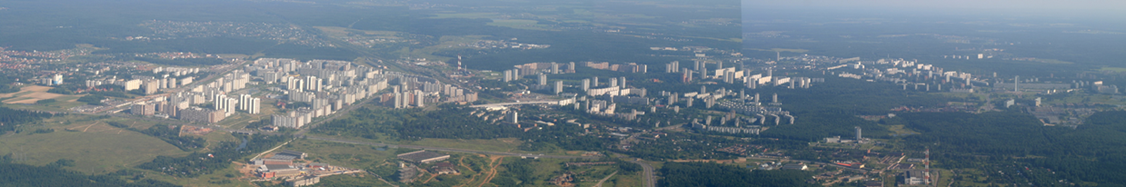 Инфографика
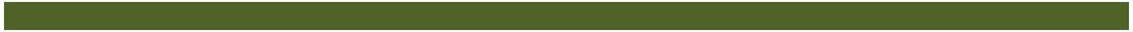 Организации-работодатели по видам экономической деятельности
Топ-10 наиболее востребованных рабочих профессий ЗелАО г. Москвы
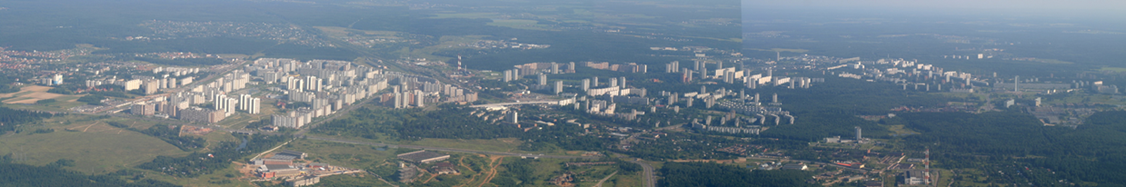 Состояние банка вакансий
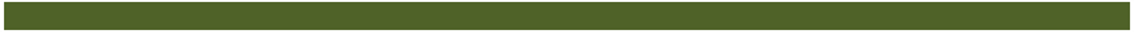 Вакансии
Организации
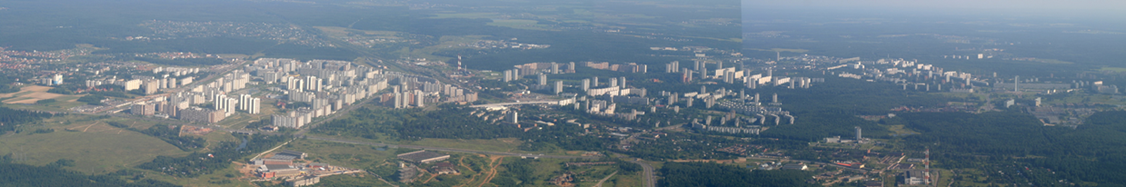 Распределение вакансий по профессиональному признаку и видам экономической деятельности
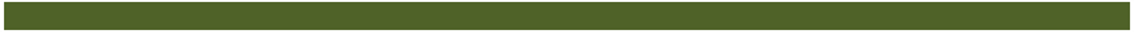 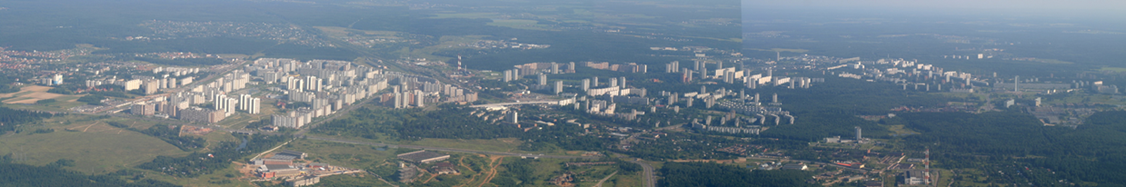 Трудоустройство населения
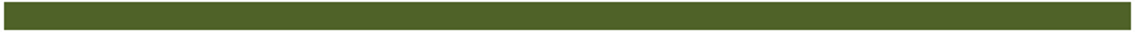 Численность граждан, обратившихся и зарегистрированных в Центре занятости населения
Количество посещений гражданами Центра занятости населения
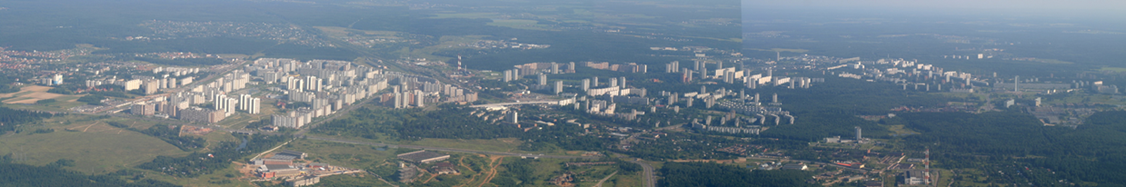 Трудоустройство населения
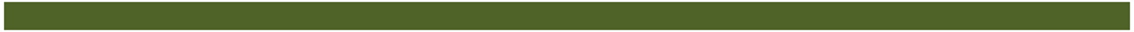 Численность граждан, обратившихся за содействием в поиске работы
Численность трудоустроенных граждан
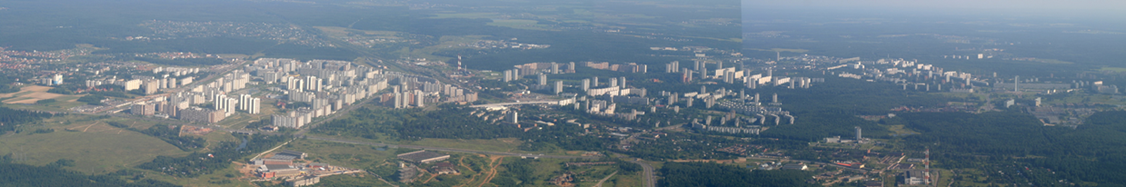 Зеленоград в цифрах
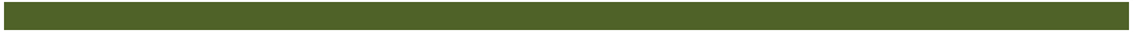 229926 человек, проживает в ЗелАО
139200 – численность трудоспособного населения
176451 – численность экономически активного населения
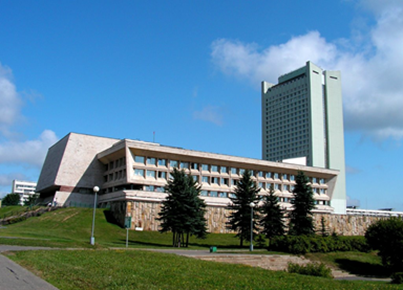 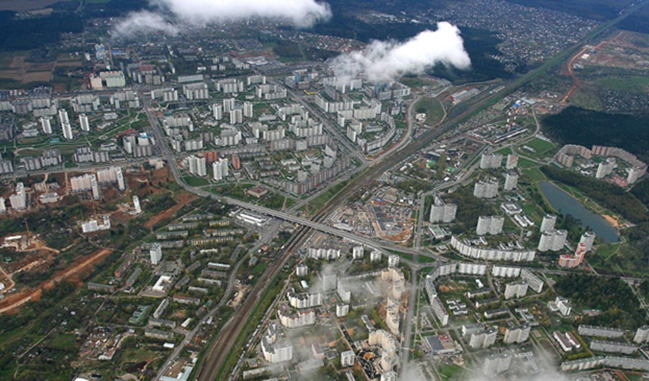 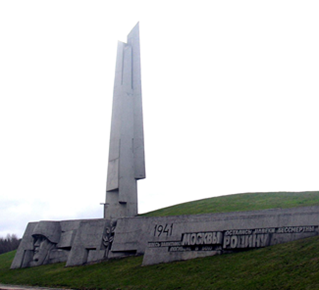 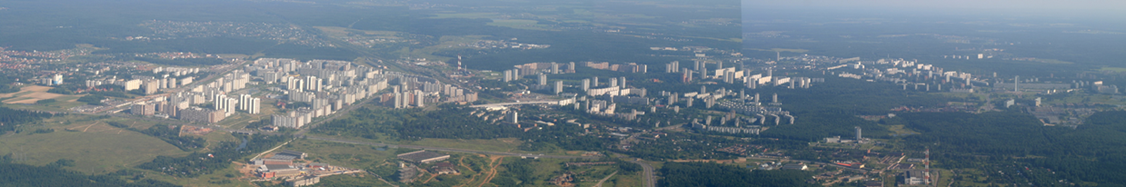 Департамент труда и занятости населения города Москвы
Государственное казенное учреждение Центр занятости населения Зеленоградского административного округа города Москвы
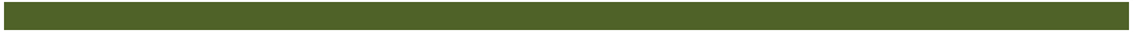 График работы ЦЗН: 
Понедельник, среда, пятница - 09.00-17.00, 
Вторник - 09.00-20.00, четверг - 09.00-19.00
Обед с 13.00 до 13.45

Директор: Владимир Николаевич Поплевин 
Телефон/факс: 8 (499) 738-4800
E-mail: zelao-czn@trud.mos.ru
Справочный телефон для населения: 
8 (499) 717-3174

Адрес: 124683, г. Москва, г. Зеленоград, корп. 1818
Проезд автобусами: 1,  5, 19,  22 до остановки «Центр занятости населения»
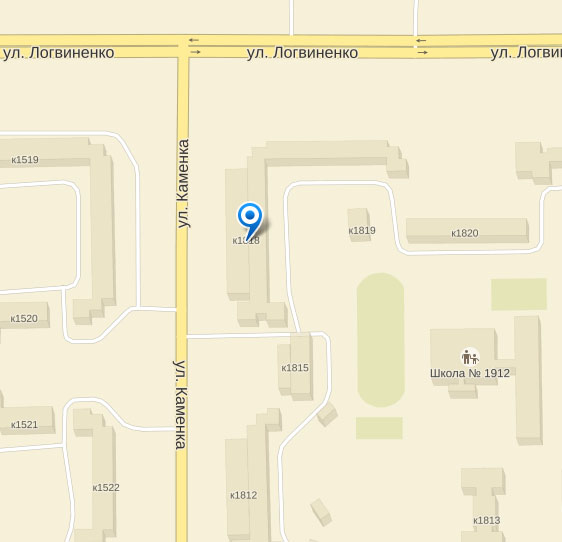 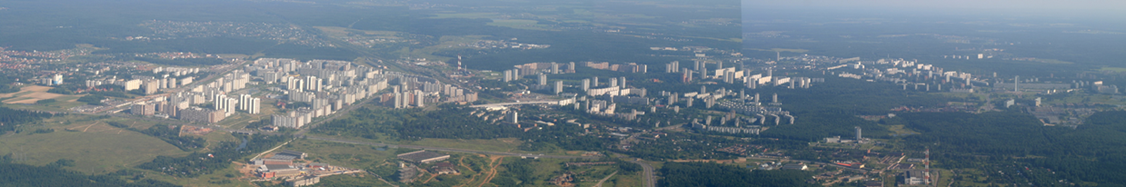